Tre teoremi sulle funzioni derivabili
1
Stefano Volpe e Daniela Valenti
Tre teoremi
La lezione presenta un percorso grafico – intuitivo per scoprire tre teoremi validi per tutte le funzioni derivabili:
 Teorema di Lagrange (o del valor medio)
 Teorema di Rolle
 Continuità delle funzioni derivabili.
2
Stefano Volpe e Daniela Valenti
1. Teorema di Lagrange
3
Stefano Volpe e Daniela Valenti
Una figura per osservare e riflettere
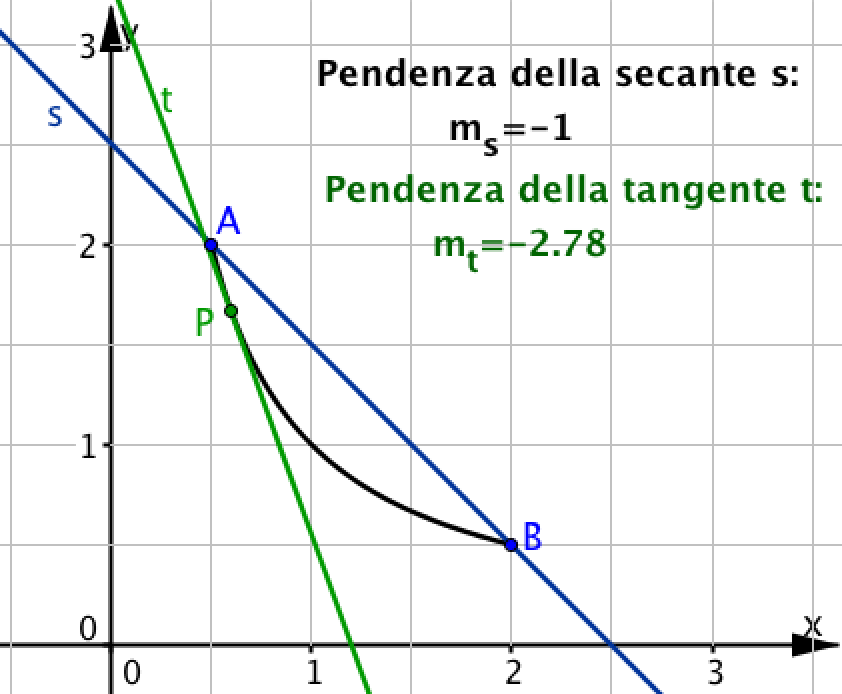 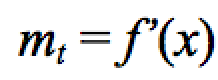 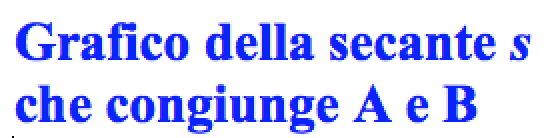 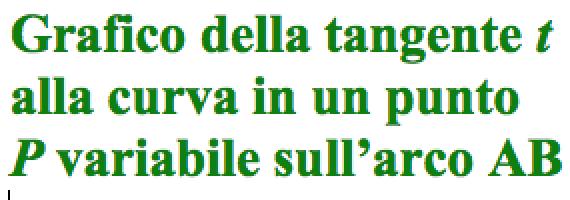 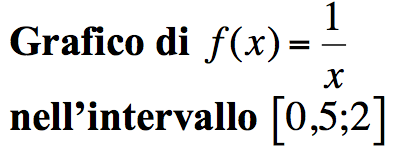 4
Stefano Volpe e Daniela Valenti
Un’animazione per scoprire il teorema di Lagrange
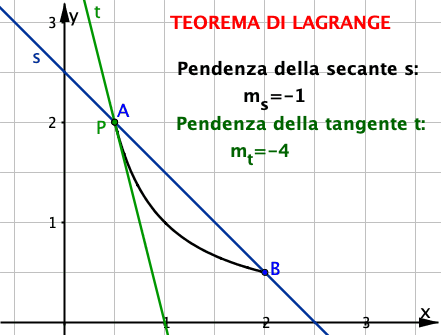 5
Stefano Volpe e Daniela Valenti
Cosa mostra l’animazione
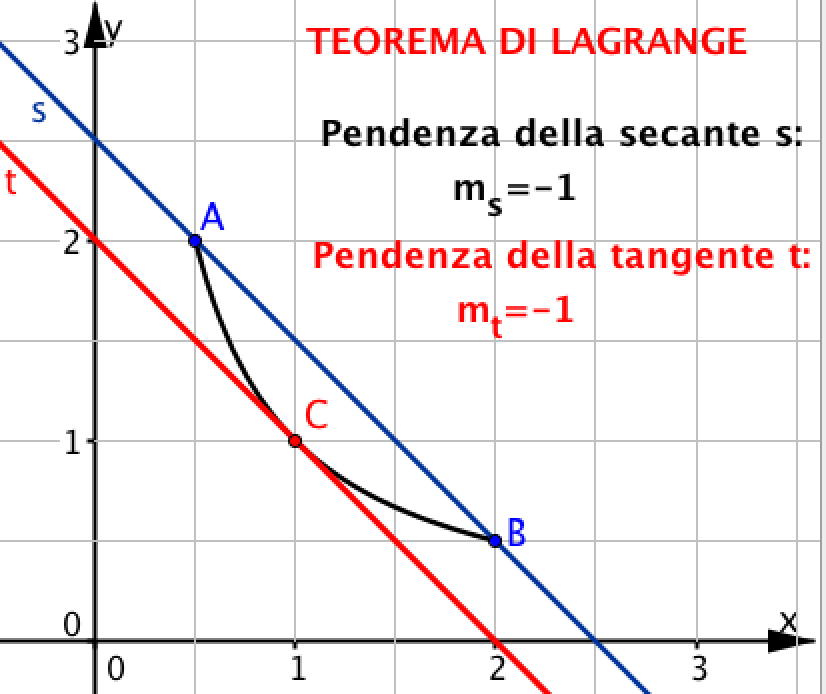 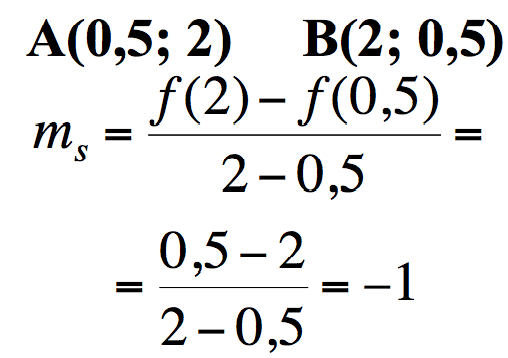 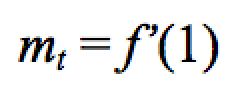 Il punto C di ascissa 1 ha un’importante proprietà: la tangente t in C ha la stessa pendenza della secante s
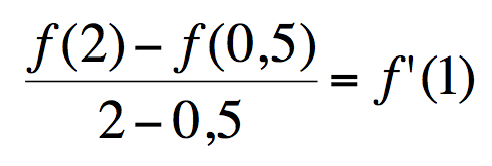 6
Stefano Volpe e Daniela Valenti
Teorema di Lagrange
Se una funzione f(x) è continua in un intervallo
[a, b] e derivabile all’interno dell’intervallo, allora esiste nell’intervallo almeno un numero c, tale che risulti:
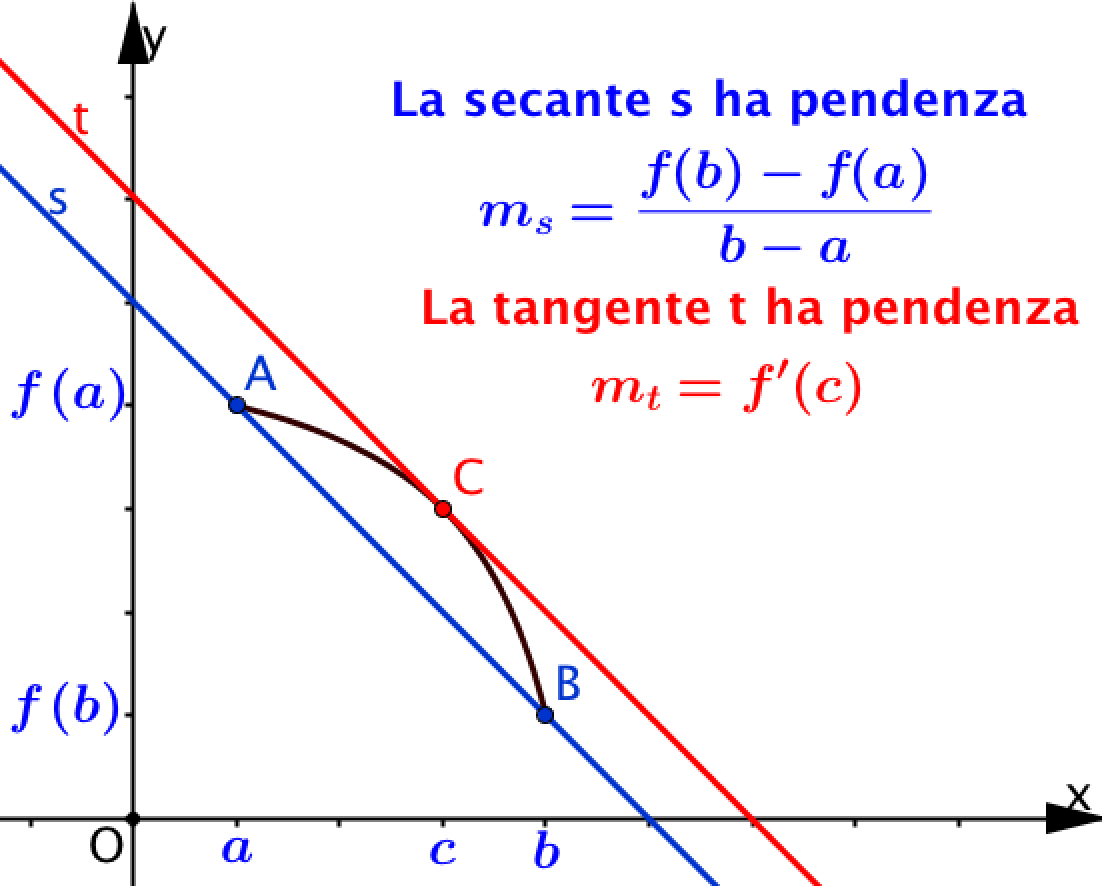 7
Stefano Volpe e Daniela Valenti
Teorema di Lagrange e autovelox
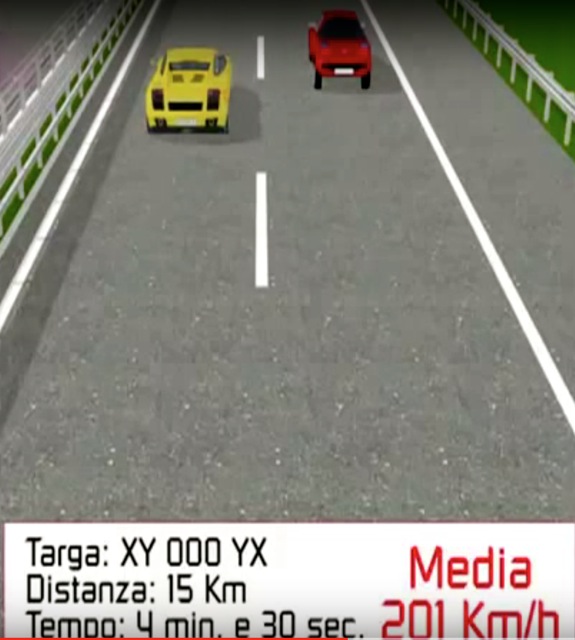 Un modello di autovelox    (Tutor) misura la velocità media di un veicolo su una distanza di 15km.
Quali informazioni porta il teorema di Lagrange?
Stefano Volpe e Daniela Valenti
8
Legge del moto
Legge del moto dell’auto:
         s = f(t)
dove
t  è il tempo che varia;
s è la distanza che varia al variare del tempo t  
f(t) è una funzione derivabile perché l’auto in ogni istante ha una sua velocità istantanea f’(t).
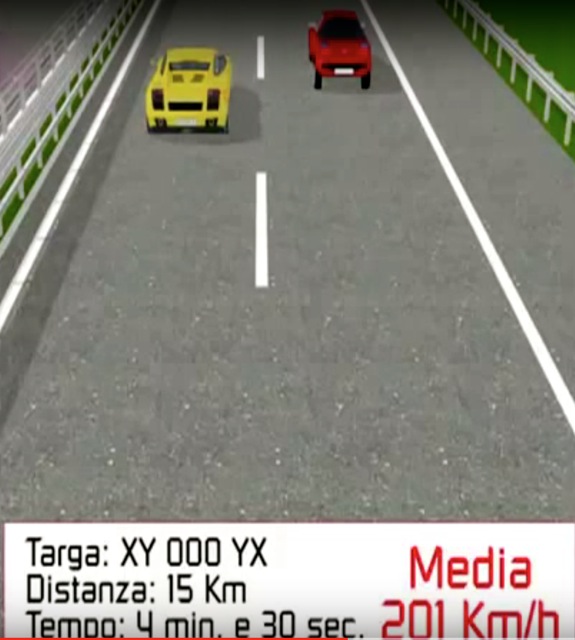 9
Stefano Volpe e Daniela Valenti
Velocità media e velocità istantanea
Possibile grafico di s = f(t)
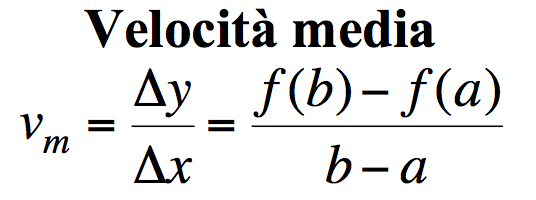 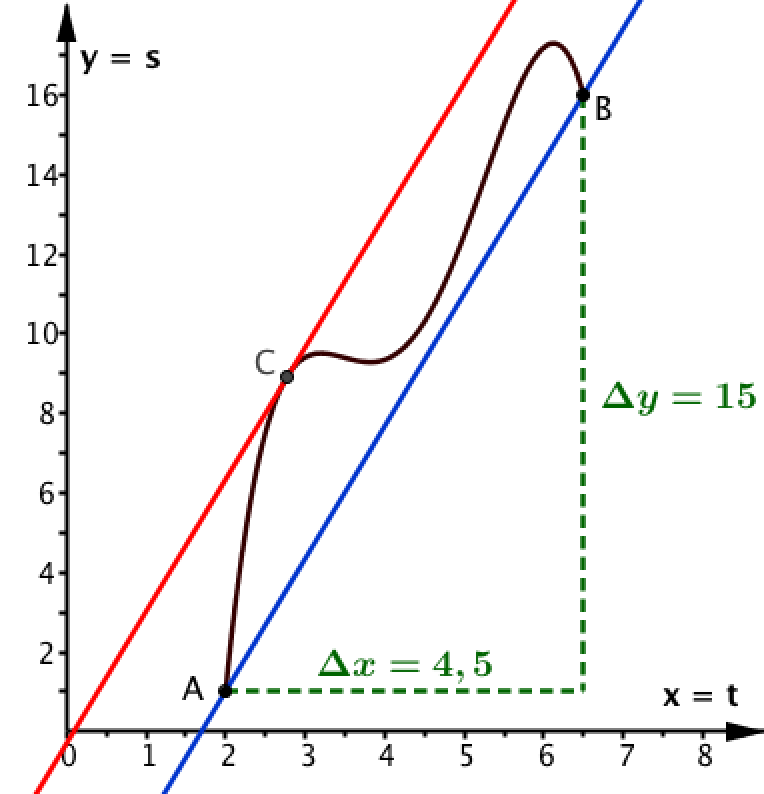 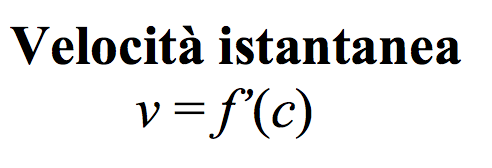 10
Stefano Volpe e Daniela Valenti
Teorema di Lagrange e velocità
Esiste almeno un numero c tale che
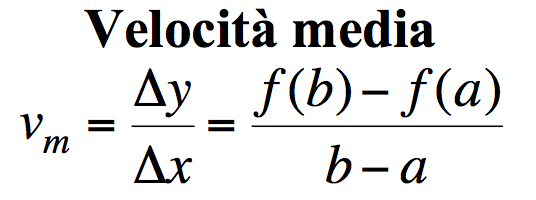 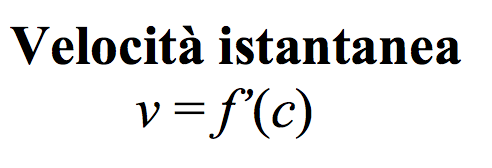 Esiste almeno un istante c in cui l’auto ha avuto la velocità istantanea v uguale alla velocità media vm.
11
Stefano Volpe e Daniela Valenti
2. Teorema di Rolle
12
Stefano Volpe e Daniela Valenti
Dal teorema di Lagrange al teorema di Rolle
Il teorema di Lagrange
Se una funzione f(x) è continua in un intervallo
[a, b] e derivabile all’interno dell’intervallo, allora esiste, all’interno dell’intervallo, almeno un numero c, tale che:
Che cosa succede se ho f(b) = f(a)?
Risulta  f(b) − f(a) = 0 , ma b − a ≠ 0.
Perciò trovo  f’(c) = 0.
13
Stefano Volpe e Daniela Valenti
Teorema di Rolle
Data una funzione f(x) continua in un intervallo [a, b] e derivabile all’interno dell’intervallo, se risulta f(b) = f(a), allora esiste, all’interno dell’intervallo, almeno un numero c, tale che f’(c) = 0.
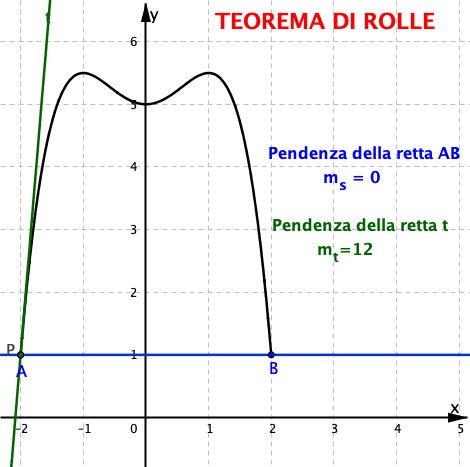 Stefano Volpe e Daniela Valenti
14
Teorema di Rolle e velocità
Se trovo f(b) = f(a), esiste almeno un numero c tale che
f’(c)  = 0
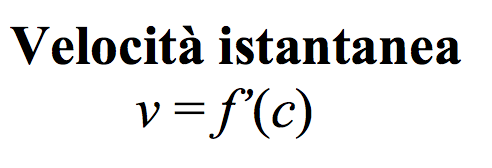 Se un’auto compie un viaggio senza soste tornando al punto di partenza, esiste almeno un istante c in cui la velocità istantanea è zero.
15
Stefano Volpe e Daniela Valenti
3. Continuità di funzioni derivabili
16
Stefano Volpe e Daniela Valenti
Continuità
Come stabilisco se un funzione è continua in un punto A?
Ecco un criterio grafico – intuitivo: traccio il grafico della funzione e controllo se posso passare da una parte all’altra di A senza alzare la matita dal foglio.
Rivediamo allora degli esempi di funzioni discontinue e continue.
17
Stefano Volpe e Daniela Valenti
Esempi di funzioni discontinue
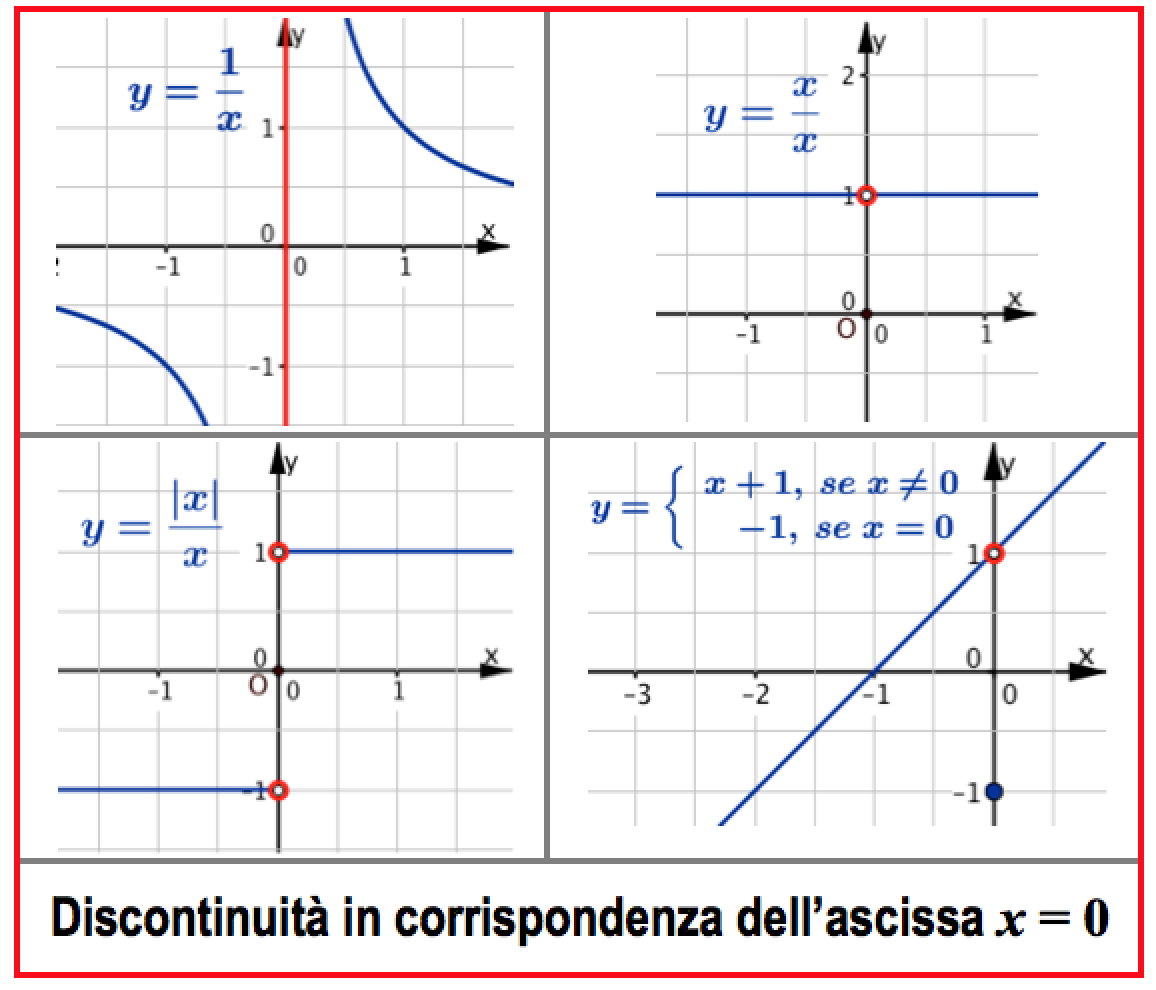 18
Stefano Volpe e Daniela Valenti
Esempi di funzioni continue
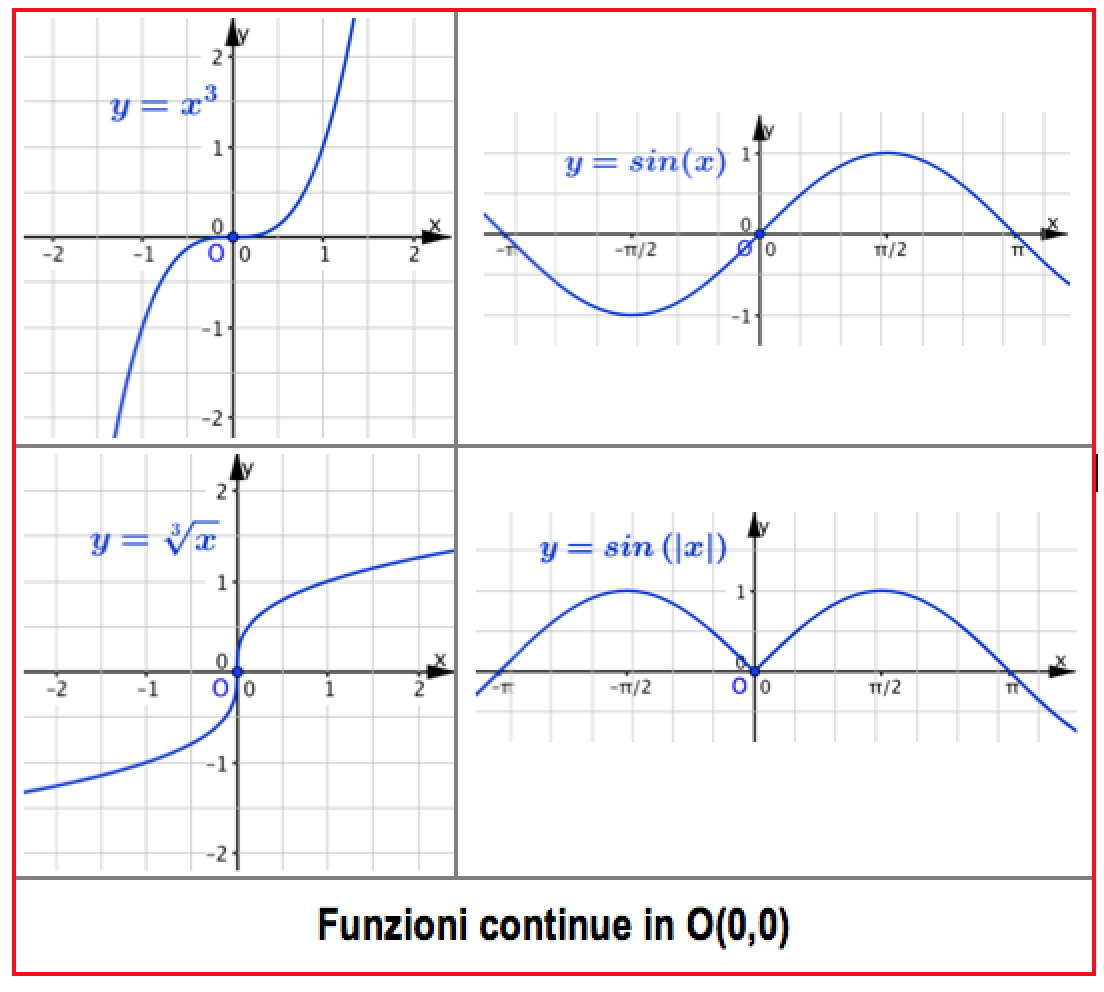 19
Stefano Volpe e Daniela Valenti
Derivabilità
Come stabilisco se un funzione è derivabile in un punto A?
Ancora un criterio grafico – intuitivo: nel punto A il grafico ‘si appoggia’ alla tangente, che è un’unica retta non parallela all’asse delle ordinate.
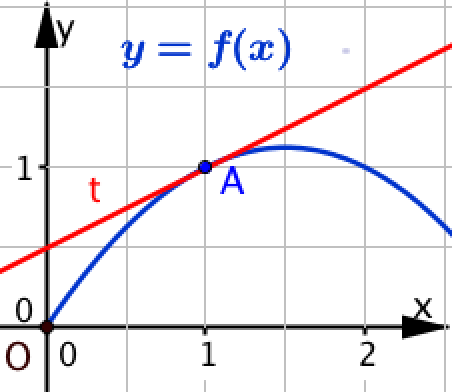 Rivediamo allora gli esempi di funzioni continue in O per stabilire se esse sono anche derivabili in O.
20
Stefano Volpe e Daniela Valenti
Esempi di funzioni continue e derivabili
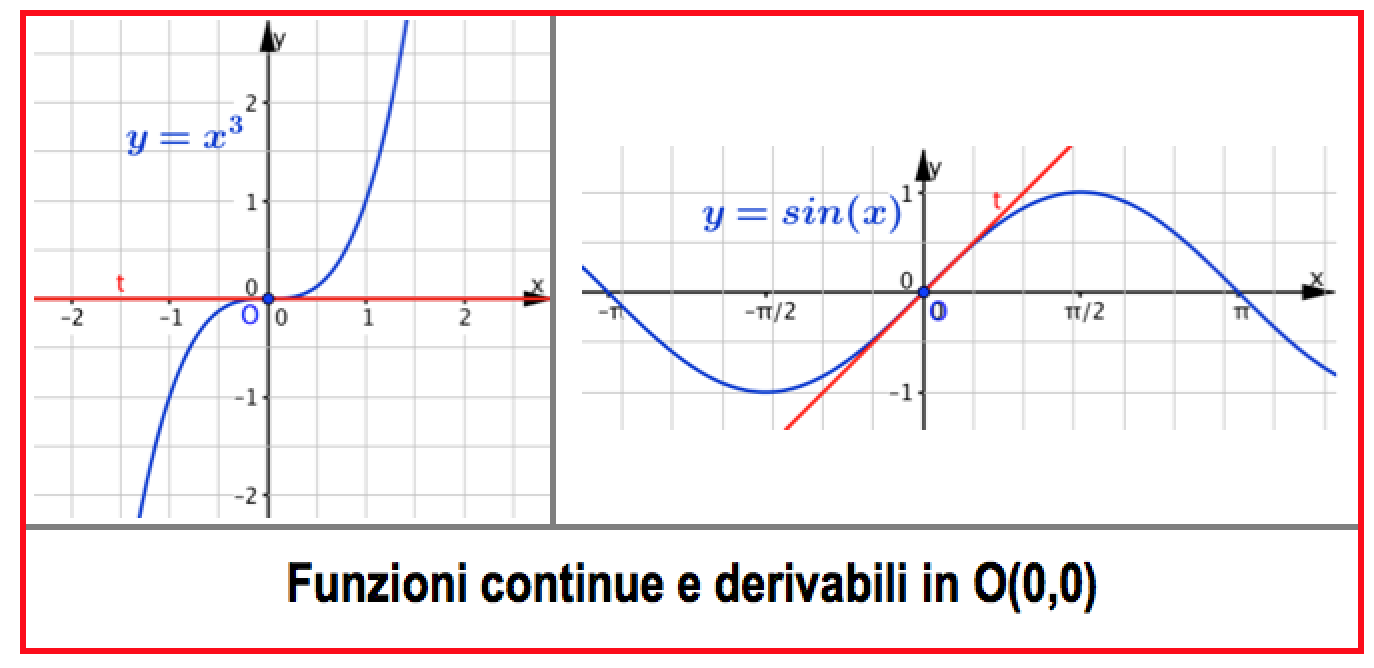 21
Stefano Volpe e Daniela Valenti
Esempi di funzioni continue, ma non derivabili nel punto O
La tangente in O è l’asse delle y
Due diverse tangenti in O
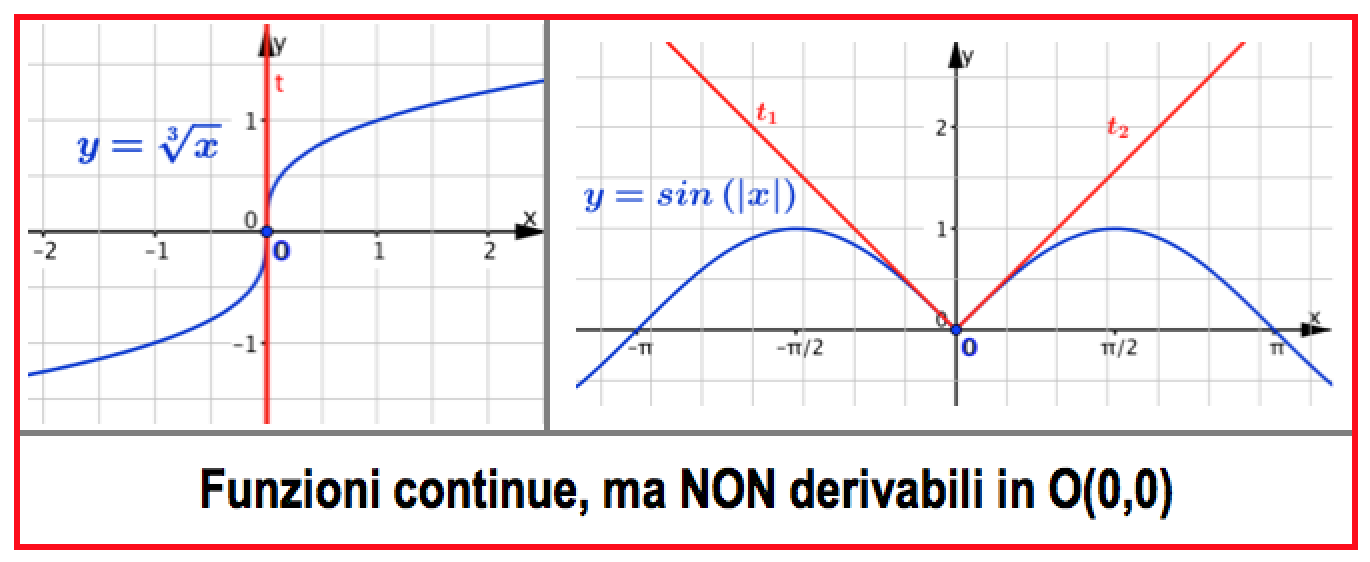 22
Stefano Volpe e Daniela Valenti
Posso trovare esempi di funzioni derivabili, ma non continue in un punto?
Risposta grafico – intuitiva: NO
Perché il grafico di una funzione derivabile ‘si appoggia’ in A alla retta tangente, che è continua, perciò non può avere interruzioni in A.
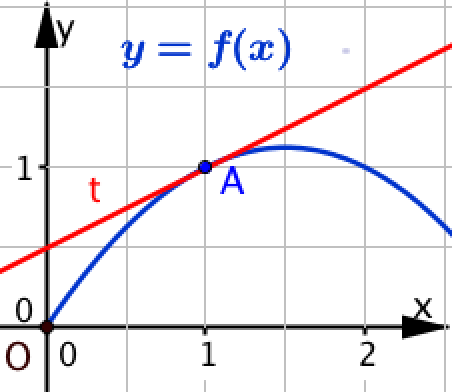 23
Stefano Volpe e Daniela Valenti
Continuità delle funzioni derivabili
Abbiamo scoperto per via grafico - intuitiva che:
Se una funzione è derivabile in un suo punto A, in quel punto è anche continua.
Questa affermazione prende il nome di ‘teorema sulla continuità delle funzioni derivabili’.
24
Stefano Volpe e Daniela Valenti
Continuità delle funzioni derivabili
Posso estendere il teorema a tutti i punti di un intervallo: una funzione derivabile in un intervallo è ivi anche continua.
Perciò posso applicare alle funzioni derivabili tutte le proprietà e i teoremi validi per le funzioni continue.
25
Stefano Volpe e Daniela Valenti
Attività
Completa la scheda di lavoro per riflettere sui teoremi appena presentati.
26
Stefano Volpe e Daniela Valenti
Riflessioni sul lavoro svolto
27
Stefano Volpe e Daniela Valenti
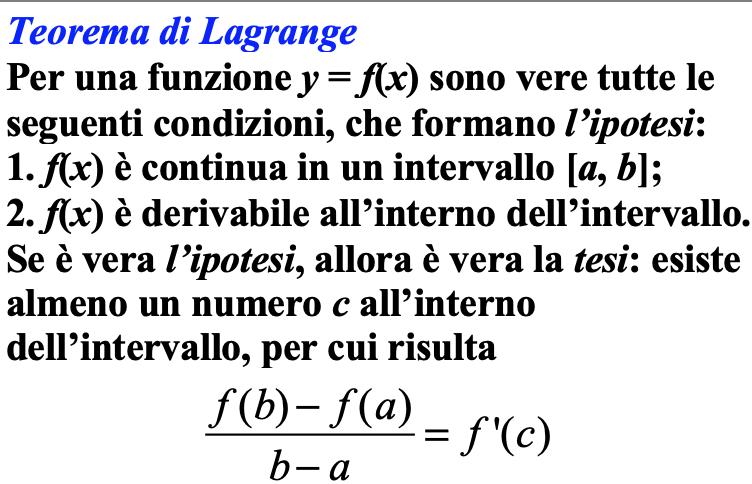 Quesiti 1  e 2
Funzione 1
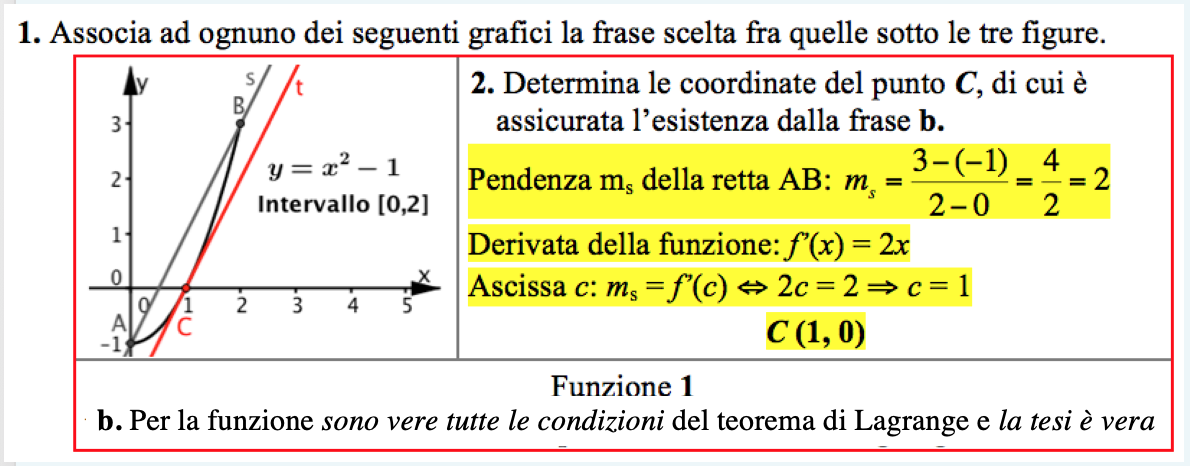 28
Stefano Volpe e Daniela Valenti
Quesito 1
Funzione 2
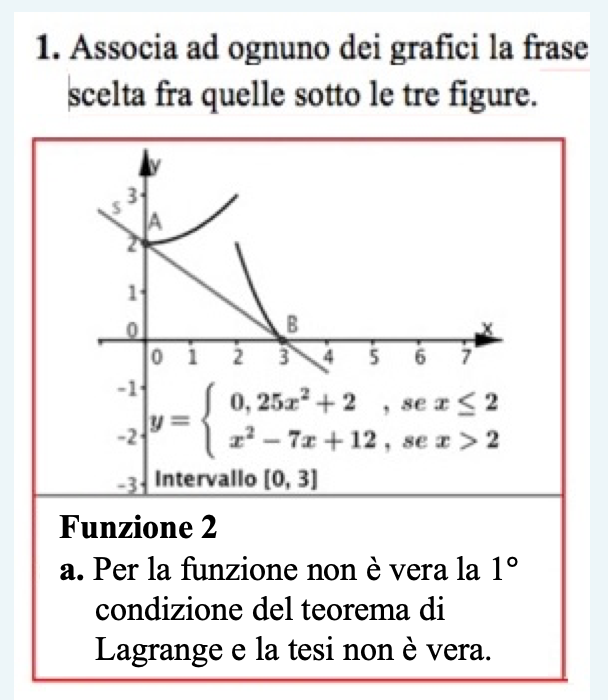 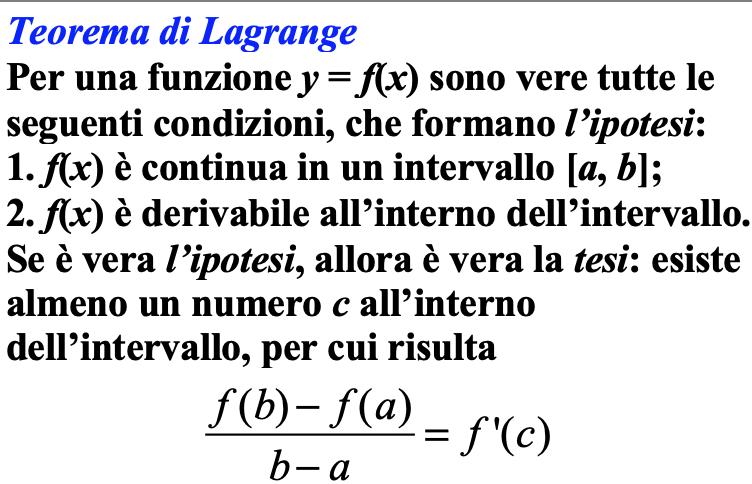 Funzione discontinua in corrispondenza all’ascissa 2.
Stefano Volpe e Daniela Valenti
29
Quesito 1
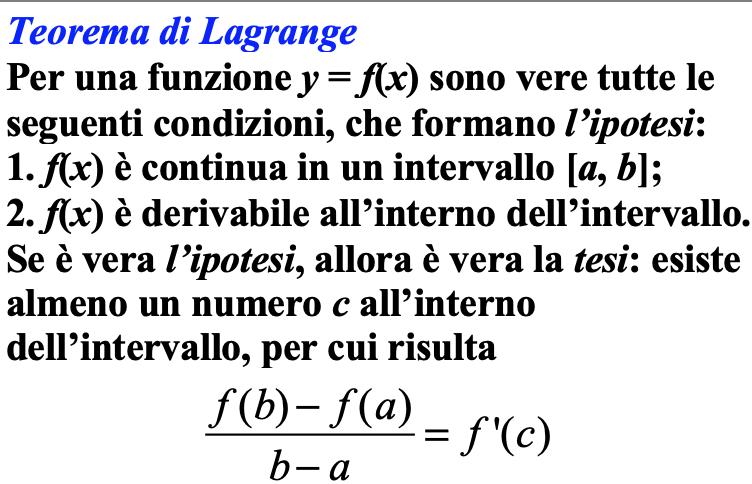 Funzione 3
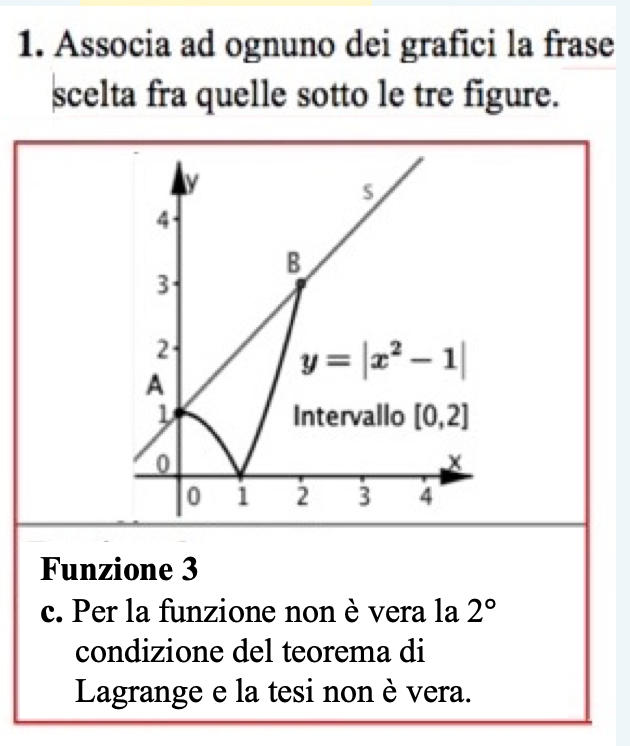 Funzione continua, ma non derivabile nel punto (1, 0).
Stefano Volpe e Daniela Valenti
30
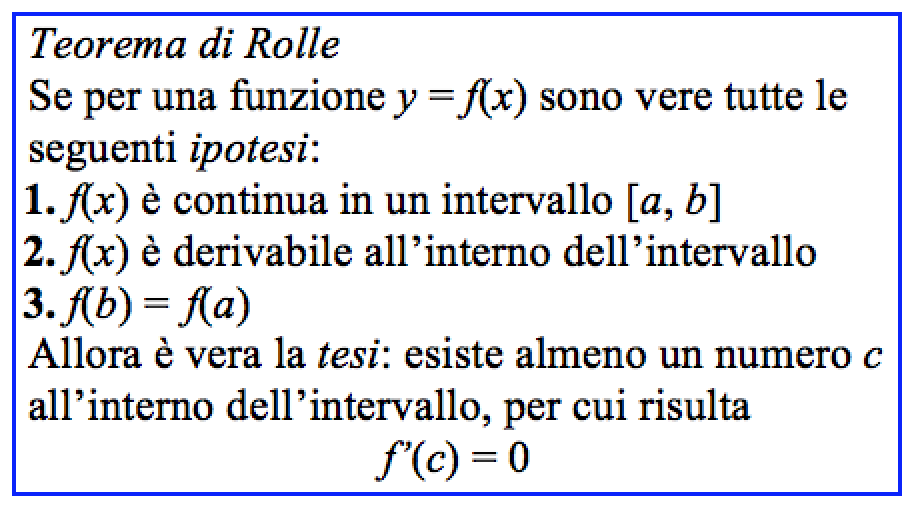 Quesito 3
Funzioni 4,6,7
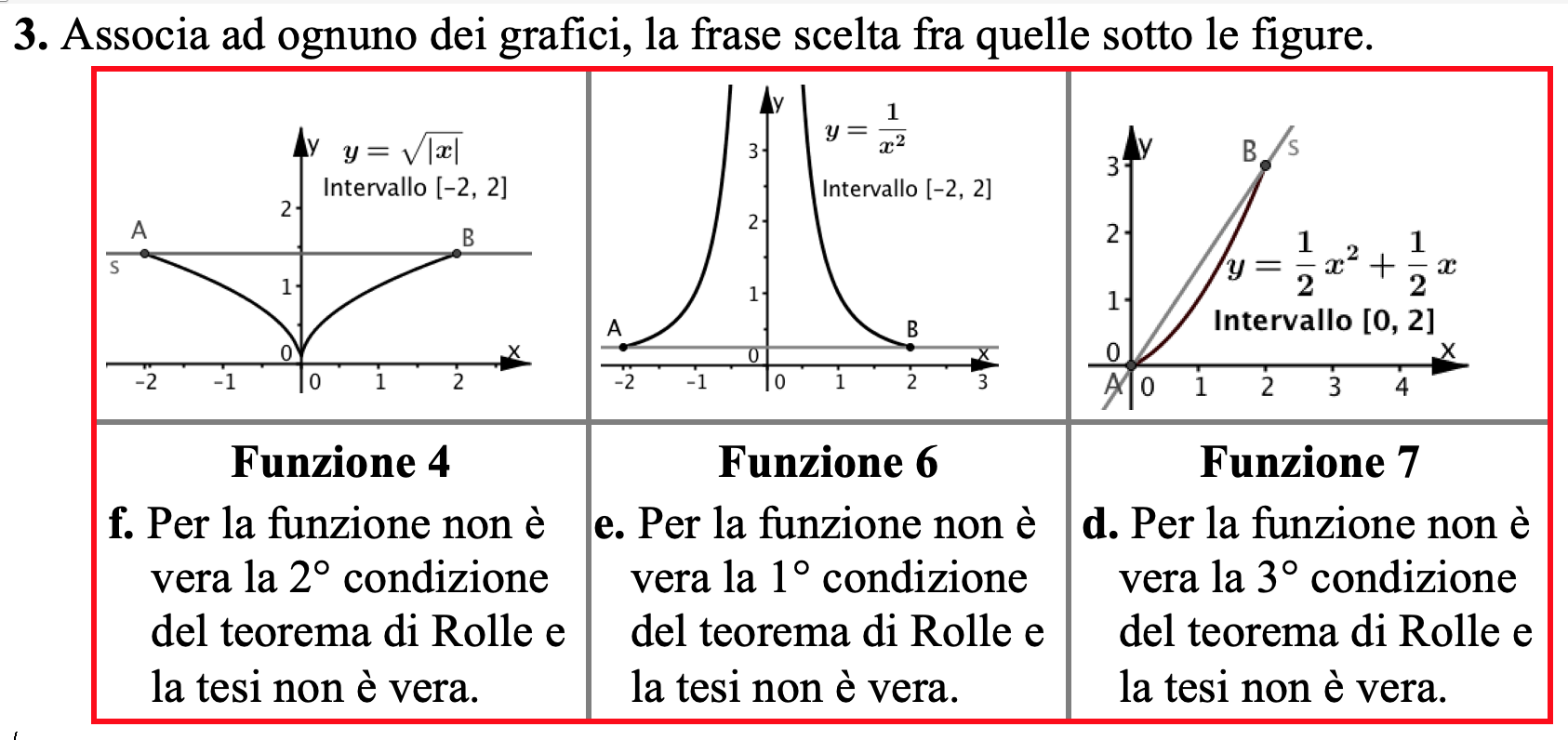 f(0) = 0
f(2) = 3
Funzione continua, ma non derivabile nel punto (0, 0).
Funzione 4
f. Per la funzione non è vera la 2° condizione del teorema di Rolle e la tesi non è vera.
Funzione con una discontinuità in corrispondenza all’ascissa 0.
Stefano Volpe e Daniela Valenti
31
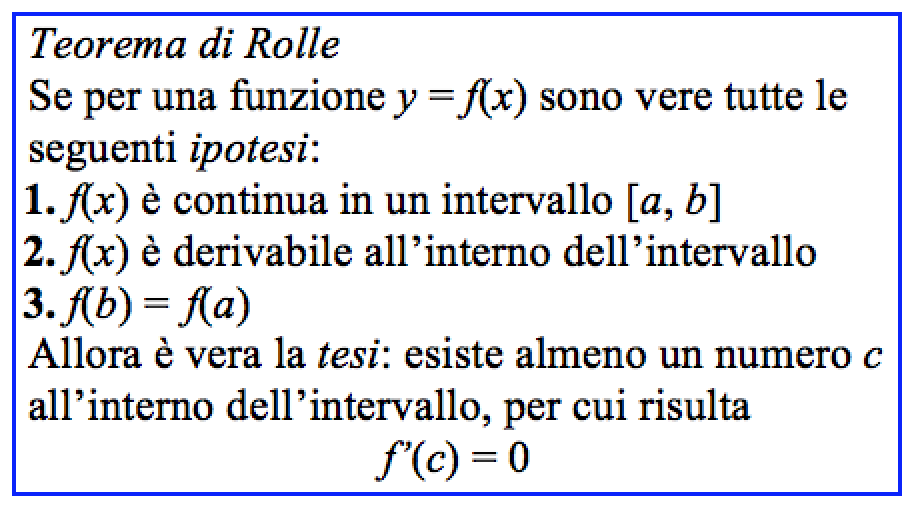 Quesiti 3 e 4
Funzione 5
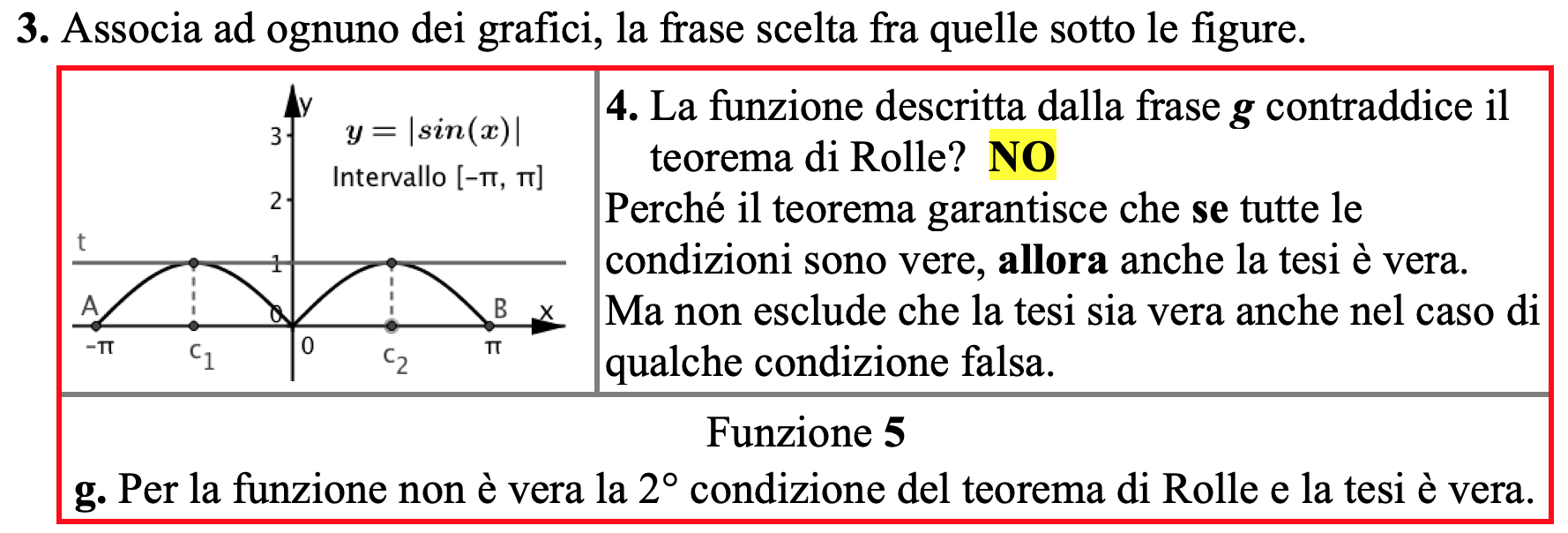 Stefano Volpe e Daniela Valenti
32
Quesiti 5, 6 e 7
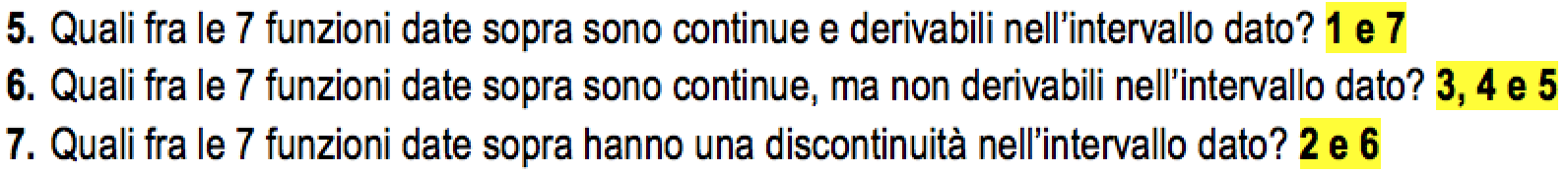 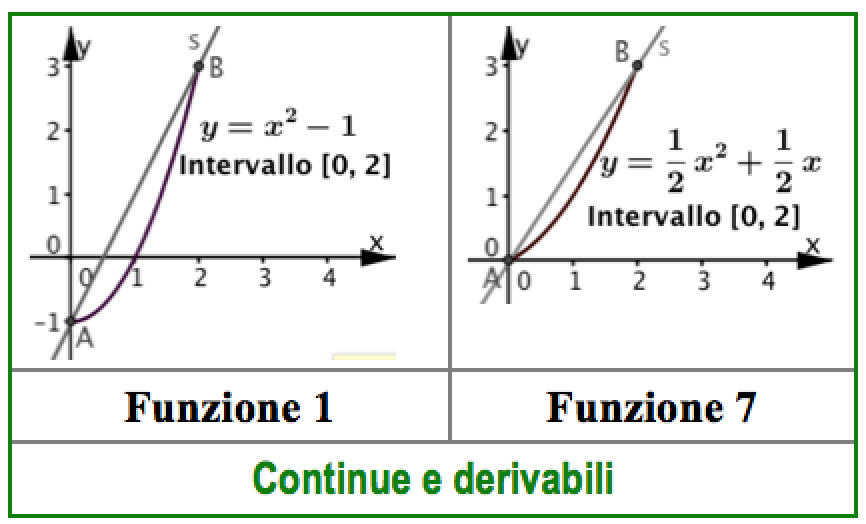 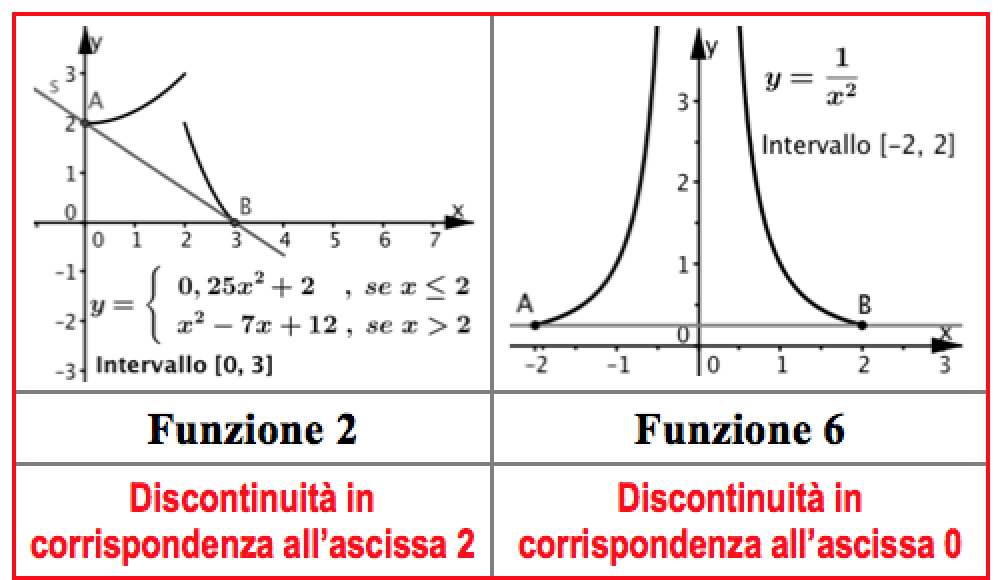 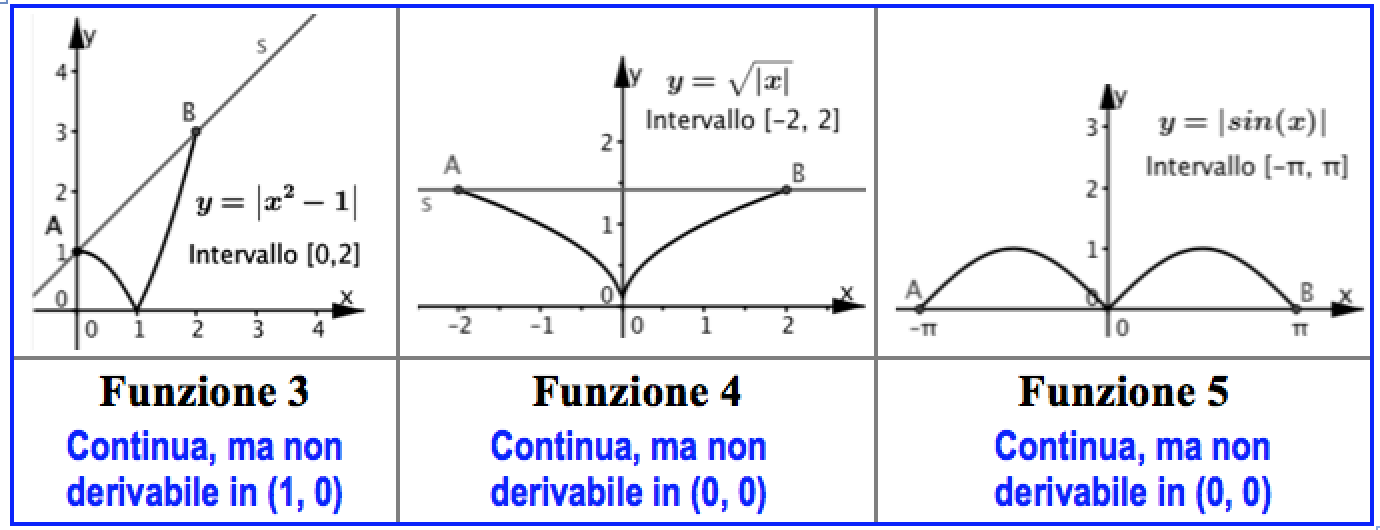 Stefano Volpe e Daniela Valenti
33
Uno sguardo alla storia
Michel Rolle
Giuseppe Lagrange
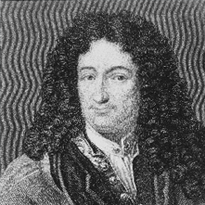 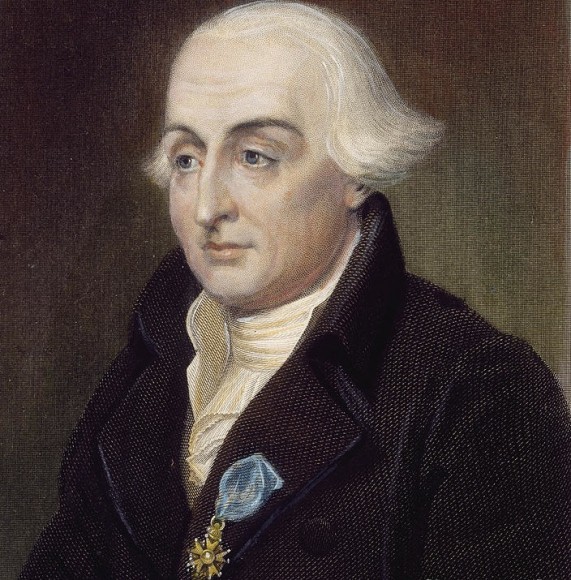 Francia 1652 - 1719
Italia 1736 - 1813
Nello sviluppo storico della matematica troviamo prima, nel 1690,  il teorema di Rolle nell’ambito di studi sulla risoluzione di equazioni e, circa un secolo dopo, il teorema del valor medio  di Lagrange. Vari percorsi dimostrativi intrecciano i due teoremi.
34
Stefano Volpe e Daniela Valenti